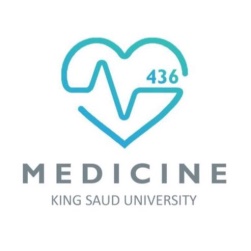 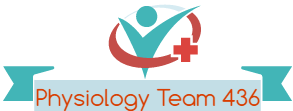 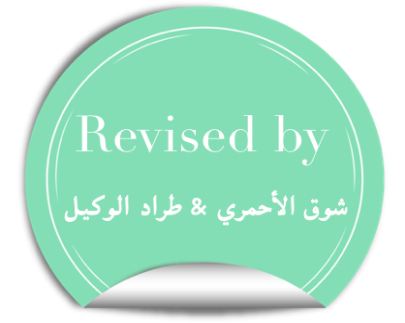 Stroke Volume and Heart Failure
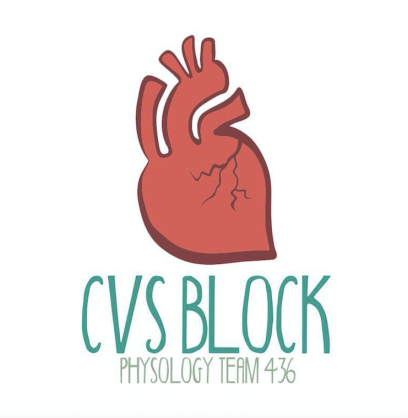 Black/Blue: text.
Red: very important.
Green:  Doctor’s notes.
Pink:  formulas. 
Yellow: numbers.
Gray: notes and explanation.
Physiology Team 436 – Cardiovascular Block Lecture 9
Lecture:  If work is intended for initial studying.
Review:  If work is intended for revision.
1
Objectives
Study Smart: focus on mutual topics.
From the students’ guide:
Explain how cardiac contractility affect stroke volume.
Calculate CO using Fick’s principle equation.
Explain pathophysiology of heart failure and differentiate between left and right failure.
Explain how the pathophysiology associated with heart failure results in typical signs and symptoms.
2
Stroke Volume
Stroke volume: is the volume of blood pumped (ejected) by each ventricle per beat (during each ventricular systole), and it is about 70-80 ml/beat.
Factors Affecting It:
1- End diastolic volume (EDV) (Preload):
It is: the volume of blood present in each ventricle at the end of ventricular diastole.  
Preload: load on the muscle in the relaxed state.
Normal amount: 120-130 ml, can be increased during diastole 
(filling of ventricles) to a volume of (120-130mL).
Applying preload to a muscle causes:
1- The muscle to stretch.
2- The muscle to develop passive tension.

EDV Depends on:
A- Filling time: the duration of ventricular diastole.
B- Venous return: the rate of blood flow during ventricular diastole.
Indices of left ventricular preload: 
1- Left ventricle end diastolic volume Or pressure (LVEDV)
2- Right atrial pressure
More relaxation time, more filling, more volume.
3
Stroke Volume and Factors Affecting it
1- End diastolic volume (EDV) (Preload):

Mechanism:
The larger the EDV, the more the ventricle is stretched → the longer the initial myocardiac-fiber length before contraction → higher degree of overlap of thick and thin filaments → more cross-bridge interactions between myosin and actin → greater force on the subsequent cardiac contraction → greater SV.

The relationship is also explained by: 
the greater sensitivity to calcium  at greater lengths.
2- End systolic volume (ESV) (Residual):

It is:  volume of blood present (that remains) in each ventricle at the end of ventricular systole.
Normal amount: 50-60 ml.

↑ End-Systolic Volume (ESV) → ↓ stroke volume 
↓ End-Systolic Volume (ESV) → ↑ stroke volume 
↑ preload → ↓ ESV 
↑ Contractility → ↓ ESV 
↑ Afterload → ↑ ESV
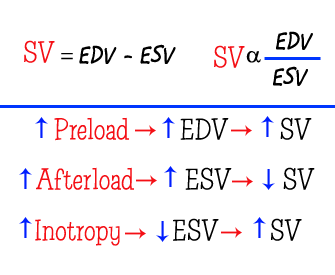 4
The Frank–Starling Principle (Starling’s Law of the Heart)
Represent: the intrinsic relationship between EDV and SV.
It is based on: the length-tension relationship within the ventricle.
Mechanism: if venous return increased  ventricular end diastolic volume (preload) is increased (increase both stroke volume & cardiac output)  ventricular fiber length is also increased  resulting in an increased ‘tension’ of the muscle.






Sum up definition: it is the ability of the heart to change its force of contraction and therefore stroke volume in response to changes in venous return.
  Venous return  ↑ EDV
  Force of ventricular contraction
 ↑ Stroke Volume
 ↑ Cardiac Output
When you stretch a rubber and leave it, It will contract.
Stronger stretch (more increase in length) = stronger contraction
Filling of blood is what does the stretching.
5
ONLY IN MALES’ SLIDES
Cardiac Function Curve (Starling’s Law of the Heart)
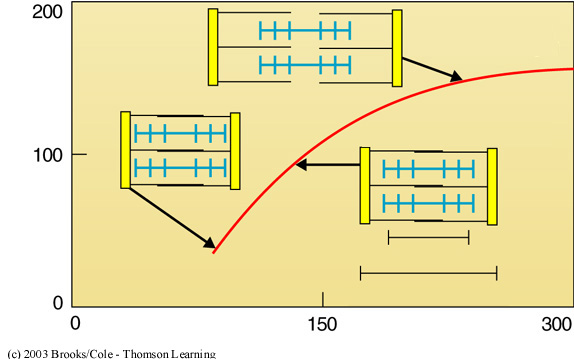 On the X-axis we have Diastolic filling or left Ventricular preload which can be represented by: 
1- Right Atrial Pressure(RAP).
2- Ventricular EDV.
3- Ventricular EDP. (P for pressure)
Cardiac Output = 
Stroke Volume x Heart Rate.
If HR is constant Then CO will reflect SV.
So On the Y-axis we can either use SV or CO.
Stroke volume (ml)
Video of (Frank-Starling Mechanism) 
Duration: (14:18 mins)
Ventricular end-diastolic volume (ml)
6
ONLY IN MALES’ SLIDES
Cont.
In a controlled experiment If the right atrial pressure (RAP) (Independent variable) increases the cardiac output (dependent variable) will also increase.
RAP is normally 0 mmHg (note that RAP normally fluctuates with atrial contraction and respiration).
When RAP is 0, the cardiac output is about 5 L/min.
The curve is steep(منحنى حاد) so very small changes in RAP can lead to large changes in cardiac output. 
As venous return increases, RAP increases, EDV and end diastolic fiber length increase. 
Increase in End-diastolic fiber length equal more contraction which equals more CO. 
So More Venous return = More CO.
15-
10-
CARDIAC  OUTPUT  (L/min)
5-
Thus, in the steady state, the volume of blood the left ventricle ejects as cardiac output equals or matches the volume it receives in venous return.
Increases in end-diastolic volume (i.e., right atrial pressure) produce increases in cardiac output by the Starling mechanism.
RAP mmHg
-4
0
+4
+8
7
ONLY IN MALES’ SLIDES
Starling Law & Factors Affecting Preload (EDV)
EDV is increased with

Increased total blood volume.

Increased  Venous return :
Increased skeletal muscle pump 
Increased –ve intrathoracic pressure

Stronger Atrial contraction
EDV is decreased with

Standing.

Decreased  Venous return.

Increased intrapericardial pressure (From pericardial effusion etc.).

Decreased Ventricular Compliance.
8
Cardiac Function Curve (Starling’s Law of the Heart)
15-
15-
10-
10-
CARDIAC  OUTPUT  (L/min)
CARDIAC  OUTPUT  (L/min)
Decreased
Contractility
5-
5-
Increased
Contractility
-4
0
+4
+8
-4
0
+4
+8
RAP mmHg
RAP mmHg
9
Afterload
It is: the load on the muscle during contraction.
Represents: tension (force) which must be developed in the walls of ventricles (muscle) during systole to open the semilunar valves and eject blood to aorta /pulmonary artery.

Is increased by any factor that restricts arterial blood flow like: 
Increased arterial blood pressure (systemic Arterial hypertension).
Vasoconstriction.
Is decreased by systemic Arterial hypotension.

When aortic pressure is reduced, velocity of shortening of the LV myocardial fibers increases so , reduced after load, the LV can eject blood more rapidly.  This increases the rate blood ejection  less blood is left within the LV at the end of systole → ↓ ESV.

Thus, afterload ↓ , SV ↑ as a result of the  ↓ in ESV.

The opposite is true with increased LV after load.

Left ventricular afterload = Mean aortic pressure 
LV afterload is increased in conditions of : 1- aortic stenosis     2- arterial hypertension
The LV must respond and compensate to changes of afterload
For example : LV work must increase in attempt to maintain the SV constant in the face of an increased afterload.
(afterload increases when there is resistance (by any factor that resists blood pumping))
10
ONLY IN MALES’ SLIDES
Afterload & Starling’s Curve
Afterload & Stroke Volume
Increase afterload  increase in ESV decrease in SV.  increase in afterload shifts Starling’s curve down and to the right (from A to B). 

Explanation: increase in afterload  decreases the velocity of fiber shortening  this reduces the rate of volume ejection so that more blood is left within the ventricle at the end of systole → ↑ ESV.

Vice versa : A decrease in afterload shifts Starling’s curve up and to the left (A to C).
The figure shows : the effect of changes in afterload on cardiac muscle shortening; (ventricular stroke volume)
 In pathological situations such as : 
1- hypertension and 
2- aortic valve obstruction, 
ventricular function is adversely influenced by abnormally high ventricular afterload.  stroke volume is decreased because end-systolic volume is increased.
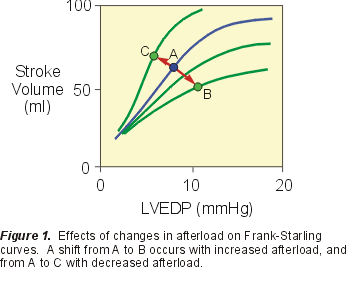 11
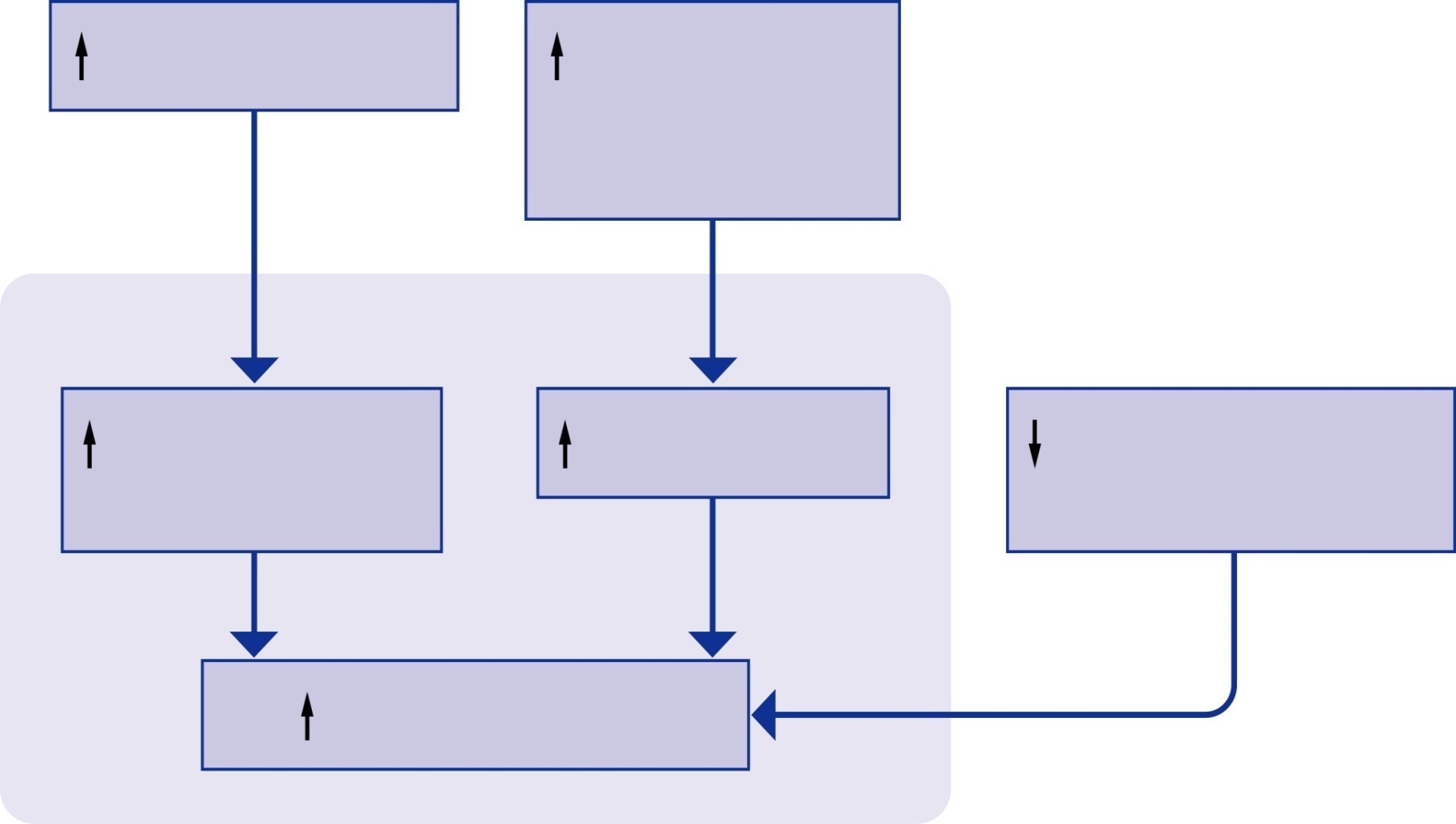 Venous return
Sympathetic
activity or
Epinephrine
Ventricle
End-diastolic
volume
Contractility
Arterial pressure
(afterload)
Stroke volume
Factors Affecting Stroke Volume
11
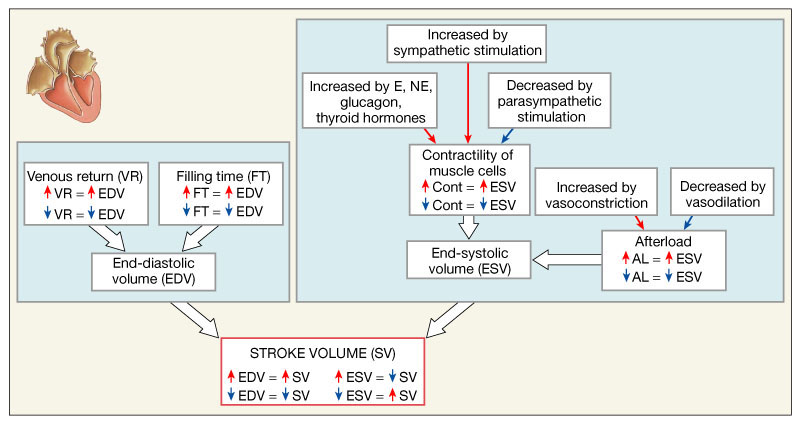 Contractility of
Muscle cells
 Cont =   ESV
 Cont =   ESV
Factors Affecting Stroke Volume
13
Myocardial Contractility (Inotropic State)
Inotropic: any factor affecting contractility:
Increase contractility: +
Decrease contractility: -
Inotropic effect of noradrenaline and adrenaline:
 it is:  an intrinsic property of the myocardium independent of the preload. Thus, myocardial contractility can increase without an increase in pre-load.
 Changes in myocardial contractility are due to changes in the intracellular dynamics of calcium.
 Drugs that increase contractility usually provide more calcium and at a faster rate to the contractile machinery.
More calcium will activate more cross-bridges and thereby strengthen the heart beat.
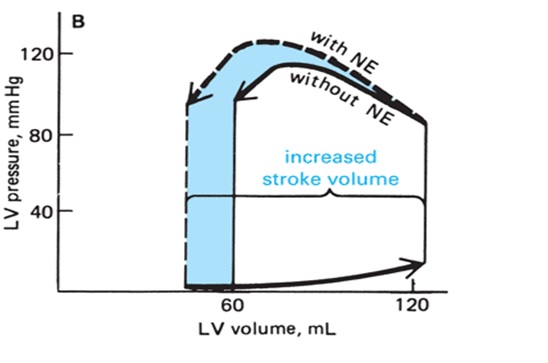 14
Increased ventricular contractility
Decreased
ventricular
contractility
Factors Affecting Contractility (Inotropic Effectors)
1- Starling’s Law of the Heart:  ‘‘Length- Tension Relationship’’

 Within limits,  the power of contraction is directly proportional to the initial length of the muscle fibers. 
Overstretching of the fibers as in heart failure its power of contractility decreases. 


Graphs on the next slide
2- Cardiac Innervation 

Sympathetic nerve stimulation:
       force of contraction ( + inotropic) (contractility)
At rest the heart is under sympathetic tone.
Noradrenaline enhances calcium entry into cardiac cells.

Parasympathetic nerve stimulation  (vagal):
         Atrial force of contraction .
 No significant effect on ventricular contraction.
Recall: Stimulation of vagus nerve -> parasympathetic effect
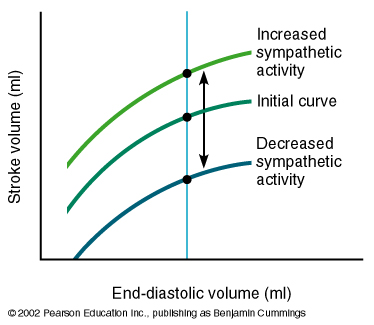 How does contractility increase without an increase in preload? By increasing calcium by sympathetic stimulation
Any pathologies affecting coronary arteries affect blood supply to the heart.
15
ONLY IN FEMALES’ SLIDES except number 4
Factors Affecting Myocardial Contractility (Inotropic Effectors)
3- Oxygen supply
Hypoxia =  contractility.
4- Ca & K ions 
   Ca+2 =    contractility.
    K+     =   contractility.
5- Physical factors 
   warming =    contractility.
    Cooling =   contractility.
Recall: 
Hyperkalemia: high K - Hypercalcemia: high Ca
+ve ionotropic
Adrenaline
Noradrenaline 
Alkalosis 
Digitalis
Ca+ ( hypercalcemia)
Caffeine.
-ve ionotropic 
Acetylcholine.
Acidosis.
Ether.
Chloroform.
Some bacterial toxin ( e.g. diphtheria toxins) .
K+ (hyperkalaemia).
6- Hormonal & chemical factors (drugs)
strengthens contractility (pharma)
16
ONLY IN FEMALES’ SLIDES
Cont.
7- Mechanical factors:
Cardiac muscle obey  ‘‘all or none law’’:
Minimal or threshold stimuli lead to maximal cardiac contraction, because cardiac muscle behaves as a syncytium

Cardiac muscle can’t be stimulated while it is contracted:
Because its excitability during contraction is zero due to long absolute refractory period, so it can’t be tetanized. 

Tetanized means: the prolonged contraction  of a muscle caused by rapidly repeated stimuli.

Cardiac muscle can perform both isometric (no change in the length) & isotonic (no change in the tone) types of contractions.
(as one unit)
17
Definition: 
It is the pathophysiological process in which the heart as pump is unable to meet the metabolic requirements of the tissue for oxygen and substrates despite the venous return to the heart is either normal or increased.

Heart failure occurs when either side of heart cannot keep up with the flow of blood left or right side of the heart or both, but usually the left side is affected first.
Heart failure
Thus, the resting CO may be low, normal or even elevated, despite the presence of heart failure as long as this level is inadequate for body organs’ need of blood and O2. (Heart failure is defined by heart not being able to pump enough blood to fulfil body’s demands, not the magnitude of CO)
  
Manifested mainly by:	
Inadequate cardiac output.     
Build-up of blood in veins behind left heart or right heart   (increased venous pressure).
18
ONLY IN FEMALES’ SLIDES
Heart Failure
19
ONLY IN FEMALES’ SLIDES
How fast does heart failure develop?
Usually a chronic disease.
Heart failure can be categorized into: 
Acute – chronic
Systolic – diastolic 
Left-sided and right-sided
Hypertrophy - يتضخم
يتوسع
20
ONLY IN MALES’ SLIDES
Acute vs. Chronic Heart Failure
21
Causes of Heart Failure
FEMALES’ SLIDES
MALES’ SLIDES
3- Acute non-cardiac conditions
2- Increased cardiac workload
1 .Intrinsic myocardial causes (These result in reduction in ventricular contractility):
myocardial infarction (death of cardiac myocytes due to blockage of the coronary arteries)
Cardiomyopathy
 Myocarditis

2. Cardiac arrhythmias: e.g., complete heart block

3. Extrinsic causes (These make it more difficult to eject blood into aorta):
systemic hypertension
aortic stenosis
1- Impaired cardiac function
Coronary heart disease
Cardiomyopathies 
Rheumatic fever
Endocarditis
(diseases in the muscle of the heart)
(affects heart and valves and may lead to heart failure)
Volume overload
Hyperthyroidism, Fever, Infection increase the heart rate and the contractility.
Hypertension
Valvular disorders
Anemias
Congenital heart defects
Increase in blood volume which the kidneys control and therefore the kidneys are not functioning properly as they are unable to produce normal urine volume therefore water retention happens which leads to not excreting toxins and eventually volume overload.
The heart is fine but demand is too high so the person can either perform more efforts to relieve overload or else it may lead to heart failure
22
22
ONLY IN FEMALES’ SLIDES
How Heart Failure Is Diagnosed
Indicator for Diagnosing Heart Failure
Ejection Fraction (EF):
is the percentage of blood that is pumped out of your heart during each beat.

How do we calculate EF ?
It is the fraction of end-diastolic volume ejected during a heart beat.
 EF = stroke volume / end diastolic volume
70 ml / 130 ml = 0.54 “no unit”
Good indication of starting of heart failure measured through volume of blood with echo.
يروحون مع بعض
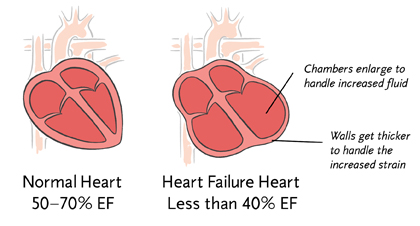 23
ONLY IN MALES’ SLIDES
Decreased oxygen supply
Decreased arterial pressure
Mechanism of Congestive Heart Failure (CHF)
Video of (CHF) 
Duration: (14:28 mins)
Though each side of the heart can undergo failure separately, dysfunction of one side may lead to a sequence of events that make the opposite side also to fail.
Congestive Heart Failure Symptoms: 
Shortness of breath 
Leg swelling (edema) 
Breathing worsens with lying flat (orthopnea) 
Fatigue
CHF is heart failure in both the right and left ventricles
24
ONLY IN MALES’ SLIDES
Physiological Adaptation to CHF (Compensation Mechanisms)
Decreased cardiac output (CO) leads to:
25
ONLY IN MALES’ SLIDES
Physiological adaptation to CHF (compensation mechanisms)
These compensatory mechanisms are great if there is acute blood loss, but do not help much with failing heart! Why?
26
ONLY IN MALES’ SLIDES
Complications of Progressive Heart Failure: Factors Contributing to Decompensation
27
ONLY IN MALES’ SLIDES
Complications of Progressive Heart Failure
RAA System (Renin-Angiotensin-Aldosterone System)
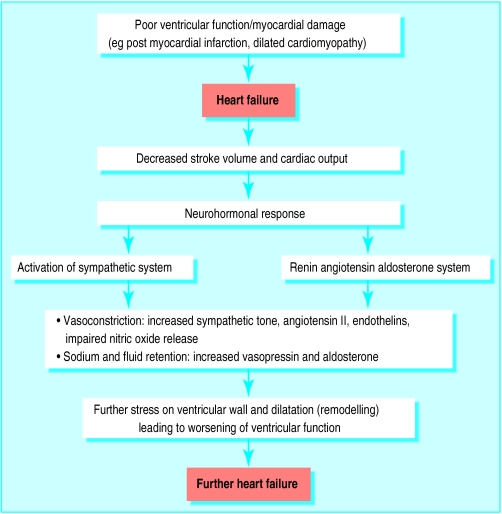 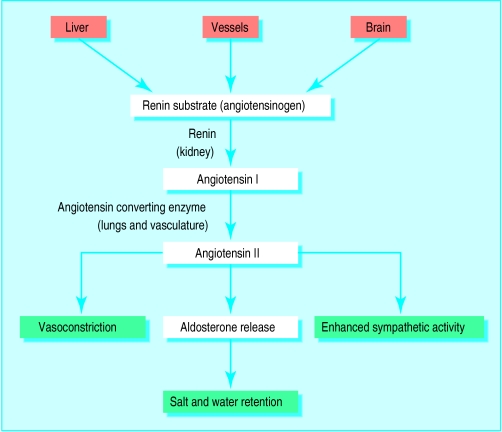 28
ONLY IN MALES’ SLIDES
ANP and BNP
Atrial natriuretic peptide (ANP) is a hormone that is released from myocardial cells in the atria and in some cases the ventricles in response to volume expansion.
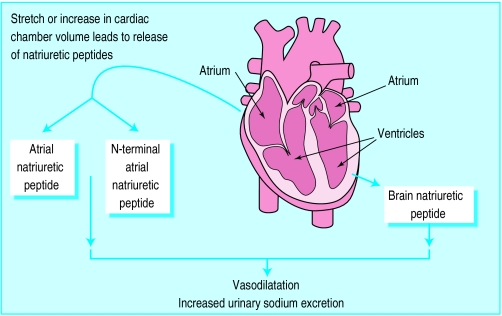 Brain natriuretic peptide (BNP) is a natriuretic hormone initially identified in the brain but released primarily from the heart, (particularly the ventricles).
ANP and BNP are major antagonizing agents of the renin–angiotensin–aldosterone system.
In heart failure: ANP systemic vascular resistance inhibits renin–angiotensin–aldosterone system.
29
ONLY IN MALES’ SLIDES
How to Control Heart Failure
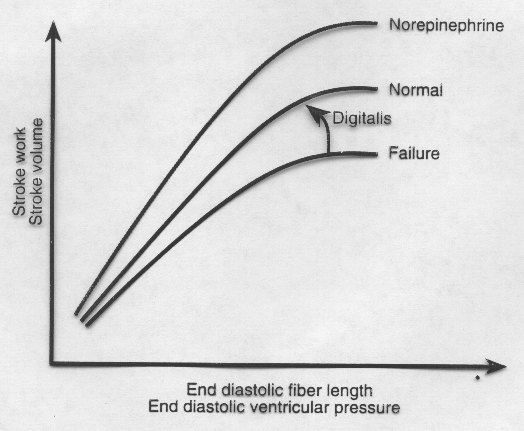 CHANGES IN
CONTRACTILITY
Remember the 4 D’s: 
Digoxin (contractility), Diuretics (to remove excess fluids), Diet with less salt (reduce water retention) and Dilator (reduce afterload)
30
Signs and Symptoms of Heart Failure
(due to hypoxia)
31
Ascites: excess fluid like edema but in the peritoneal cavity
*Orthopnea: is shortness of breath (dyspnea) that occurs when lying flat, causing the person to have to sleep propped up in bed or sitting in a chair.

Paroxysmal nocturnal dyspnea: refers to attacks of severe shortness of breath and coughing that generally occur at night. It usually awakens the person from sleep.
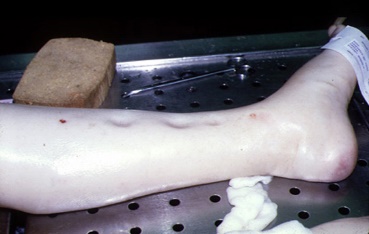 Pitting edema
(present in the extremity)
32
ONLY IN MALES’ SLIDES
Clinical Representation of Left and Right-Sided Failure
Additional signs LVF include:
Lateral displacement of apex beat (occurs if the heart is enlarged. 
Gallop rhythm (additional heart sounds) may be heard as a marker of increased blood flow, or increased intra-cardiac pressure.
33
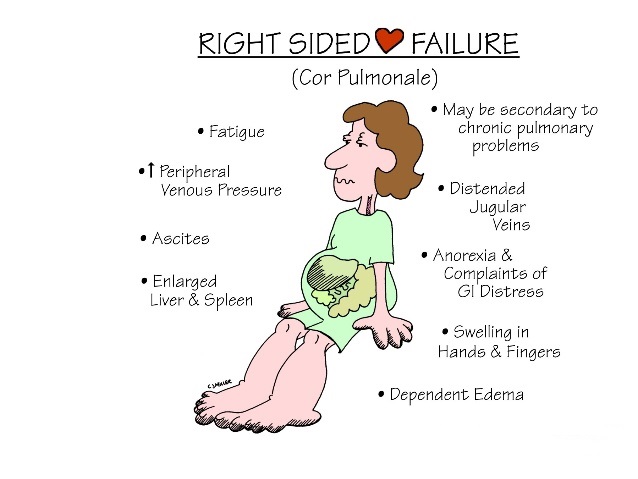 Clinical Picture of Left and Right-Sided Heart Failure
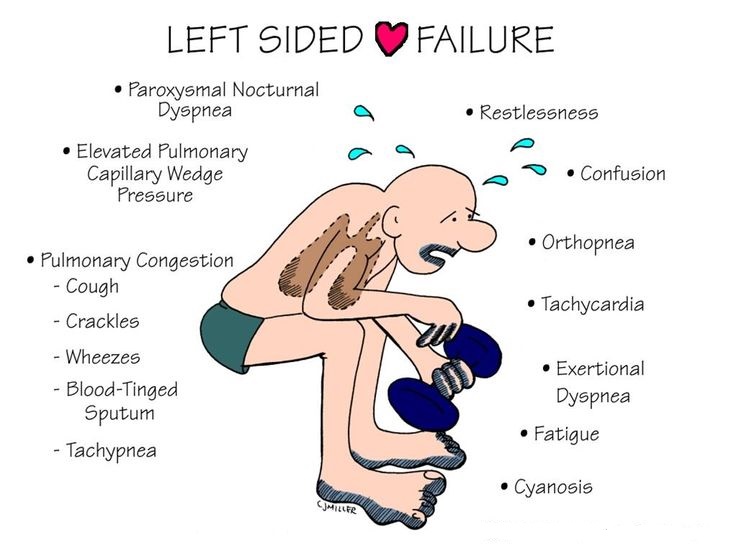 34
ONLY IN FEMALES’ SLIDES
Can You Have RVF without LVF?
This is called
COR PULMONALE
Or right sided heart failure
It is an enlargement of the right ventricle due to high blood pressure in the lungs usually caused by chronic lung disease.
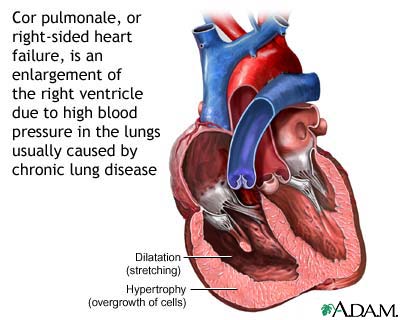 Video of (LHF) Duration: (4:56 mins)
Video of (RHF) Duration: (4:21 mins)
35
Quiz
https://www.onlineexambuilder.com/stroke-volume/exam-140345
Link to Editing File (Please be sure to check this file frequently for any edits or updates on all of our lectures.)
References: 
Girls’ and boys’ slides.
Guyton and Hall Textbook of Medical Physiology (Thirteenth Edition.)
36
Thank you!
اعمل لترسم بسمة، اعمل لتمسح دمعة، اعمل و أنت تعلم أن الله لا يضيع أجر من أحسن عملا.
The Physiology 436 Team:
Female Members:
Rana Barasain
Ashwaq  Almajed
Amal AlQarni
Jawaher Abanumy
Reema AlotaibiLeena AlwakeelHayfaa Alshaalan
Team Leaders: 
Qaiss  Almuhaideb 
Lulwah Alshiha
Male Members:
Abdullah Abu-amarah 
Abdulmajeed AL-Amar
Ali Alsubaie 
Muhammad Almutlaq
Contact us:
Physiology436@gmail.com 
@Physiology436
37